ALIRAN FLUIDA
Persamaan Continuitas (untuk aliran fluida)
                1       2
             
              dm1  =  dm2 
         ρ1A1v dt1  = ρ2 A2 v2 dt2 
Fluida yang mengalir densitasnya sama ρ1  = ρ2
	  A1v dt1  = A2 v2 dt2
Debit aliran Q =volume per detik
          Q =  V/dt = A v dt
2. Persamaan Bernoully
Untuk fluida yang mengalir di dalam pipa
               P1A1     P2 A2
                1         2
                     ds
	 dV = ds1 A1 = ds2  A2
 * Kerja yang dilakukan  pada elemen volume sepanjang ds

	dW = P1 A1ds1  -  P2  A2 ds2 
	       = (P1  -  P2  ) dV
Pada elemen volume sepanjang ds 
	Volume = ds1 A1 
	massa = ρ1A1v ds1
* Tenaga Kinetik
E Kinetik = ½ m v2
    E k di ttk 1  = ½ m v1 2   = ½ (ρ1A1ds1 ) v12   
    E k di ttk 1  = ½ m v2 2   = ½  (ρ2 A2 v2 ds2 ) v2 2 

Perubahan E kinetik = dK
	dK = ½  (ρ2 A2 v2 ds2 ) v2 2 -  ½  (ρ1 A1 ds1) v2 2 
	      = ½  ρ dV (v2 2 - v12 )
E Potensial (U)
dU  = dm g y

E Potensial  di titik 1 : dm g y1    = ρ1 dV g y1 
E  Potensial  di titik 2 : dm g y2    = ρ2 dV g y2 
   
Perubahan  E Potensial 
  dU = ρ dV  g (y 2 –y1 )
Gabungan ke tiga energi
dW = dK + dU
  (P1 - P2  ) dV = ½  ρ dV (v2 2 - v12 ) + ρ dV  g (y 2 –y1 )
 dV dapat  di eliminer sehingga menjadi
   (P1 - P2  ) = ½  ρ (v2 2 - v12 ) + ρ g (y 2 –y1 ) atau
   P1 + ½  ρ (v12 ) + ρ g y1  = P2  + ½ v2 2 - ρ g y 2 
    P + ½  ρ (v2 ) + ρ g y  = konstan
Contoh soal
Air dialirkan  ke dalam rumah dengan elevasi 5 m melalui pipa dengan diameter dal;am 2 cm dengan tekanan absolut 4 105 Pa (≈4 atm)  ( titik 1)
Air masuk ke dal;am kamar mandi (titik2 ) melewati pipa dengan diameter 1 cm, kecepatan aliran pada titik 1 sebesar 1,5 m/s
Hitung  v, P dan Q di titik 2
Dari pers. Continuitas v1 A1 = v2 A2   
         v2 = v1 A1 / A2  = π r 12 v1  / π r 22 
	    = π (1 cm)2 /  π (0,5 cm)2   (150 cm/s)
	    = 6 cm/s
Dari Pers. Bernoully
 (P1 - P2  ) = ½  ρ (v2 2 - v12 ) + ρ g (y 2 –y1 ) 
 P2   = P1 - ½  ρ (v2 2 - v12 ) - ρ g (y 2 –y1 )
P2   = 4.105 Pa – ½ (1000 kg/m3)[(6 m/s)2  -            (1,5 m/s)2 ] – (1000 kg/m3) 9,8 m/s2 (5 m)
= 4.105 Pa – 0.17 4.105 Pa – 0,49 4.105 Pa
	= 3,3 4.105 Pa = 3,3 atm
Laju aliran
 dV/dt = v2 A2   = (6 m/s) π (0,5 cm)2 
	= 4,7 10-4  m 3/s = 0,47  l/s
Efflux pengaliran = mengalirkan
A 1 P0 v 1    


                
            A 2 P2  
                  v2   
    dari pers. Bernoully
P0  + ½  ρ v12  + ρ g h = P2 - ½  ρ (v2 2 )
A 2 <<< A 1  sehingga v 1  <<< v2  ; v 1 ≈ 0  pers menjadi
P0  + ρ g h = P2 - ½  ρ (v2 2 )
P0 = P2  = tekanan sekeliling
ρ g h =  - ½  ρ (v2 2 )
ρ g h  + ½  ρ (v2 2 ) = 0 ;     ρ dapat di eliminir
(v2 2 )  = 2 g h 
 v2 2 = √  2 g h  
dV/dt = A2 v2 = A2√  2 g h 

Alat ukur aliran                                 

                                            
   
                                    V           Venturi meter
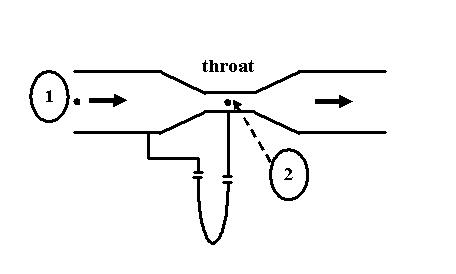 Venturi meter di berlakukan pada pers Bernoully
(P0  + ½  ρ v12  + ρ g h = P2 - ½  ρ (v2 2 )
Pipa datar sehingga h = 0 pers menjadi 
P1  + ½  ρ v12  = P2 - ½  ρ (v2 2 )
P1 - P2 = -  ½  ρ v12  + ½  ρ (v2 2 ) =
P1 - P2 = -  ½  ρ (v2 2  - v12  )
v2 = v1 A1 / A2  = ; v2  di substitusi ke pers
P1 - P2 = -  ½  ρ [(v1 A1 / A2 )2 - v12  ]
P1 - P2 = -  ½  ρ v12  [( A1 / A2 )2 - 1]
v12  = 2(P1 - P2 )/ ρ [( A1 / A2 )2 - 1] atau
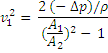 Tekanan hydrostatika
Ditinjau suatu elemen volum ∆V

                ∆ y         elemen volum dV = A dy
                              massa = dm = ρ A dy
                              berat = dW = g dm = ρ g A dy  
Tekanan pada permukaan = p + dp
Gaya di atas permukaan elemen = - (p + dp) A
Kesetimbangan gaya ∑ F = 0 (gaya di atas dengan di bawah)
pA - (p + dp) A - ρ g A dy  = 0
- dp - ρ g  dy  = 0                - dp =  ρ g  dy 
Jika di intergralkan menjadi 
 p2 – p1  = ρ g ( y2 – y1 )  atau ∆ p = ρ g ∆y = ρ g h
P1 - P2 =  ρ g h
Pers menjadi





Soal latihan
Air mengalir mll pipa dilengkapi Venturi meter. D1=
1 ft sedang D2 = 0,5 ft. Manometer menunjukkan 1
psi. Berapa kecepatan Aliran volumetriknya?
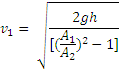 Contoh Soal
Air mengalir melewati pipa dengan diameter 2 cm, alat ukur aliran (Venturi) dipasang dengan diameter leher 1 cm, jika beda  tinggi cairan di dalam manometer = 2 cm, densitas air 1 g/cm3  , g=980 cm/s2
Hitung kecepatan aliran di dalam pipa tersebut



   v1 = 11,43095 cm/s 
Volumetrik rate = v A  = 11,43095 cm/s (π/4) (2 cm)2
  = 35,92585 cm3 /s
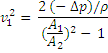 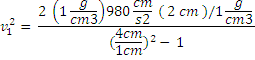 Water inside an enclosed tank is subjected to a pressure of two atmospheres at the top of the tank. What
is the velocity of discharge from a small hole 3.0 m below the surface of the water?
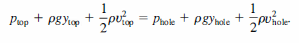 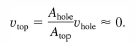 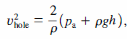 A toy rocket of diameter 2.0 in consists of water under the pressure of compressed air pumped into the
nose chamber. When the gauge air pressure is 60 Ib/in2, the water is ejected through a hole of diameter
0.2 in. Find the propelling force, or thrust, of the rocket.
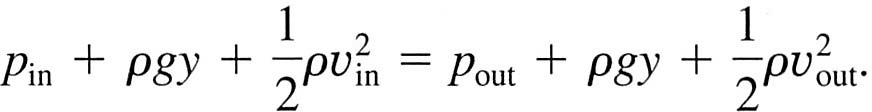 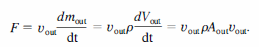